PROGRAM LINEAR
II.METODE SIMPLEKS
Metode Simpleks
Merupakan metode yang umum digunakan untuk menyelesaikan seluruh problem program linier, baik yang melibatkan dua variabel keputusan maupun lebih dari dua variabel keputusan (≥ 2 variabel)
Metode simpleks pertama kali diperkenalkan oleh George B. Dantzig pada tahun 1947 dan telah diperbaiki oleh beberapa ahli lain.

Metode penyelesaian dari metode simpleks ini melalui perhitungan ulang (iteration) dimana langkah-langkah perhitungan yang sama diulang-ulang sebelum solusi optimal diperoleh
Penyelesaian Dengan Metode Simpleks
Syarat :
Model program linier ( Canonical form) harus dirubah dulu ke dalam suatu bentuk umum yang dinamakan ”bentuk baku” (standard form).
Ciri-ciri dari bentuk baku model program linier
Semua fungsi kendala/pembatas berupa persamaan dengan sisi kanan non-negatif.
Semua variabel keputusan non-negatif.
Fungsi tujuan dapat memaksimumkan maupun meminimumkan
Soal Program Linier 
   Fungsi Tujuan : Maksimumkan
       Z = C1X1+C2X2+ . . . . . +CnXn
        
    Fungsi Pembatas :
       a11X1  +  a12X2  +. . . .+  a1nXn     b1
          a21X1  +  a22X2  +. . . .+   a2nXn     b2
       …….    ……..           …….   …..   …..  
       am1X1  +  am2X2 +. . . .+  amnXn     bm
Perlu diperhatikan :
Bahwa metode simpleks hanya bisa dipakai (diaplikasikan) pada bentuk standar, sehingga kalau tidak dalam bentuk standar harus ditransformasikan dulu menjadi bentuk standar.
Untuk memudahkan melakukan transformasi ke bentuk standar, beberapa hal yang perlu diperhatikan :
Fungsi Pembatas
Suatu fungsi pembatas yang mempunyai tanda < diubah menjadi suatu bentuk persamaan (bentuk standar) dengan cara menambahkan suatu variabel baru yang dinamakan slack variable . 
Banyaknya slack variabel bergantung pada fungsi pembatas.
Fungsi Tujuan
Dengan adanya slack variable pada fungsi pembatas, maka fungsi tujuan juga harus disesuaikan dengan memasukkan unsur slack variable ini. 
Karena slack variable tidak mempunyai kontribusi apa-apa terhadap fungsi tujuan, maka konstanta untuk slack variable tersebut dituliskan nol.
Bentuk standar Metode Simpleks
Fungsi Tujuan : Maksimumkan
       Z – C1X1-C2X2- . . . . . –CnXn-0S1-0S2-. . .-0Sn = NK
        
  Fungsi Pembatas :
       a11X11+a12X12+. . . .+a1nXn+  S1+0S2+. . .+0Sn = b1
             a21X21+a22X22+. . . .+a2nXn+ 0S1+1S2+. . .+0Sn = b2
         …….    ……..           …….   …..   …..   ….  …..= …
         am1Xm1+am2Xm2+. . .+amnXn+  S1+0S2+. . .+1Sn = bm
                               Var. Kegiatan                       Slack Var
Setelah fungsi batasan diubah ke dalam bentuk persamaan (bentuk standar), maka untuk menyelesaikan masalah program linier dengan metode simpleks menggunakan suatu kerangka tabel yang disebut dengan tabel simpleks. 
Tabel ini mengatur model ke dalam suatu bentuk yang memungkinkan untuk penerapan penghitungan matematis menjadi lebih mudah
Tabel Simpleks :
Langkah-Langkah Metode Simpleks
1.  Rumuskan persoalan PL ke dalam  model umum PL    (variabel, fungsi tujuan dan fungsi pembatas).
2.  Merubah model umum PL menjadi model simpleks :
     a. Fungsi Pembatas/kendala : tambahkan slack variabel dan/atau surplus variabel,  dan/atau variabel buatan (artificial variable).
	   b. Fungsi tujuan : 
            - Ubahlah bentuk fungsi tujuan eksplisit menjadi  persamaan bentuk implisit 
            - Tambahkan/kurangi dengan slack var, surplus var  dan/atau variabel buatan yg bernilai nol.
3.  Formulasikan ke dalam Tabel Simpleks.
4.  Lakukan langkah-langkah penyelesaian
Langkah-langkah penyelesaian simplex
1. Memilih kolom kunci
Kolom kunci adalah kolom yang mempunyai nilai pada baris Z yang bernilai negatif dengan angka terbesar.
2. Memilih baris kunci
Hitung Index =  Nilai kanan (NK) 
	                         Nilai kolom kunci
Baris kunci adalah baris yang mempunyai index positif terkecil
angka kunci = perpotongan baris kunci dan kolom kunci
Variabel baris kunci  diganti variabel kolom kunci
3. Mengubah nilai-nilai baris kunci
	Baris baru kunci = baris kunci 
			angka kunci
4. Mengubah nilai-nilai selain baris kunci sehingga nilai-     nilai kolom kunci (selain baris kunci) = 0
Baris baru = baris lama – (koefisien angka kolom kunci  x  nilai baris baru kunci)
5. Melanjutkan proses iterasi (langkah 1-4) sampai baris Z tidak ada nilai negatif
contoh 1 (dengan 2 variabel)
Suatu perusahaan akan membuat 2 produk yang menggunakan 2 bahan. Produk I menggunakan 4 bahan A dan 2 bahan B. Produk II menggunakan 2 bahan A dan 4 bahan B. Ketersediaan bahan A sebanyak 60 dan bahan B sebanyak 48. Laba jual produk I Rp 8.000 dan produk II Rp 6.000. Berapa banyak produk I dan II yang harus dibuat untuk mendapatkan keuntungan maksimum?
Model Program Linear
   1.  Variabel
		Bahan A = X1
		Bahan B = X2
	 2. Fungsi Tujuan : 
        Maksimumkan : Z= 8X1 + 6X2   (Dlm Rp1000)
   3. Fungsi Pembatas/kendala :
        Bahan A : 4X1 + 2X2 ≤ 60
        Bahan B : 2X1 + 4X2 ≤ 48
                               X1, X2 ≥ 0
Model Simpleks :
	1. Fungsi Tujuan : 
Maksimumkan Z= 8X1+6X2+0S1+ 0S2 
atau       Z– 8X1–6 X2– 0S1 – 0S2 = 0
   2. Fungsi Pembatas :
       4X1+2X2+  S1+ 0S2 = 60
       2X1+4X2+0S1+ 1S2 = 48
		      X1, X2, S1, S2 ≥ 0
Tabel Simpleks :
Tabel Simpleks :
Tabel Simpleks :
Tabel Simpleks :
Tabel Simpleks :
Langkah-langkah penyelesaian :
   1.  Iterasi Awal (Iterasi-0)
2.  Iterasi-1 :a.  Menentukan kolom kunci :Kolom kunci = kolom yang mempunyai koefisien fungsi tujuan yang bernilai negatif dengan angka terbesar
b.  Menentukan baris kunci :
		 Nilai Indeks :                 NK fungsi pembatas
                       		      Nilai kolom kunci f-pembatas
               
   Baris kunci : nilai indeks yang terkecil (positif).








			Angka Kunci
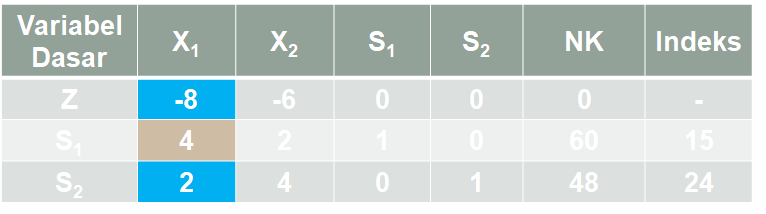 C. Perubahan-perubahan nilai baris 
 - Nilai baris kunci baru = (Nilai baris kunci lama) : angka  kunci
 - Nilai baris yang lain = Baris lama – (Nilai baris kunci baru) x angka kolom kunci baris ybs.
Mengubah nilai-nilai selain pada baris kunci
Rumus :
Baris baru = baris lama – (koefisien pada kolom kunci) x nilai baru baris kunci
Baris pertama (Z)
Baris ke-3 (batasan 2)
Iterasi 2 : Pilih kolom kunci dan baris kunci
semua nilai baris kunci dibagi nilai kolom kunci
Pada iterasi-2 terlihat bahwa koefisien fungsi tujuan sudah tidak ada lagi yang mempunyai nilai negatif, proses perubahan selesai dan ini menunjukkan penyelesaian persoalan linear dengan metode simpleks sudah mencapai optimum dengan hasil sbb :
            X1= 12 dan X2 = 6 
    dengan Zmaksimum = Rp 132.000.-
Contoh 2 (dengan 3 variabel)
Selesaikan kasus berikut ini menggunakan metode simpleks :
Fungsi tujuan: 
	Maksimumkan z = 8 x1 + 9 x2 + 4x3

Fungsi Kendala :
x1 + x2 + 2x3 ≤ 2
2x1 + 3x2 + 4x3 ≤ 3
7x1 + 6x2 + 2x3 ≤ 8
x1,x2,x3 ≥ 0
Penyelesaian :
Bentuk bakunya adalah :
Fungsi Tujuan :
Maksimumkan z = 8 x1 + 9 x2 + 4x3 + 0s1 + 0s2 + 0s3 
atau                 z - 8 x1 - 9 x2 - 4x3 + 0s1 + 0s2 + 0s3 = 0

Fungsi Kendala :
x1 + x2 + 2x3 + s1  = 2
2x1 + 3x2 + 4x3 + s2 = 3
7x1 + 6x2 + 2x3  + s3 = 8
x1,x2,x3 ,s1 , s2 , s3 ≥ 0
Solusi / tabel awal simpleks :
Memilih kolom kunci  nilai Z negatif terbesar (kolom X2)
HitungIndex (rasio) =  Nilai kanan (NK) 	 	 Nilai kolom kunciMemilih baris kunci  index terkecil ( baris S2)
Semua elemen baris kunci dibagi dengan angka kunci
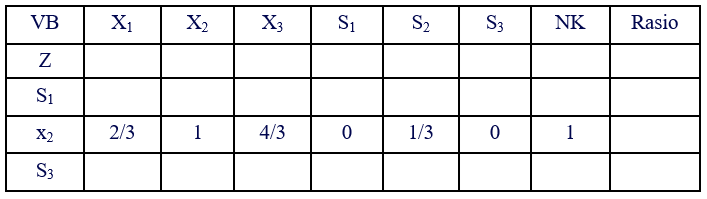 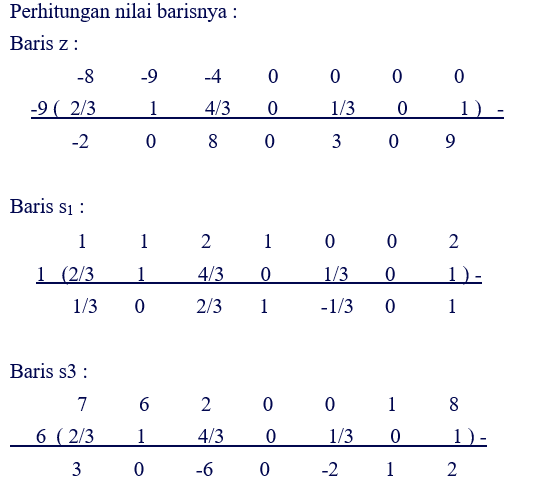 Nilainya dimasukkan ke dalam tabel simplex. 
Pilih kolom kunci (negatif Z terbesar  kolom X1)
Indeks = NK/kolom kunci






Pilih baris kunci  indeks terkecil (S3)  angka kunci = 3
Hitung nilai-nilai baris baru.
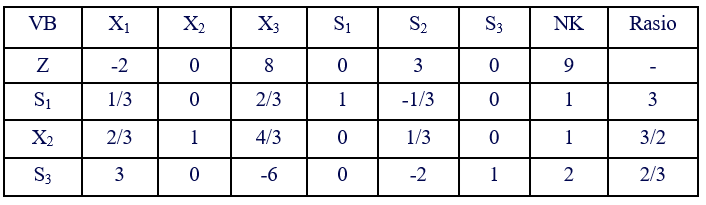 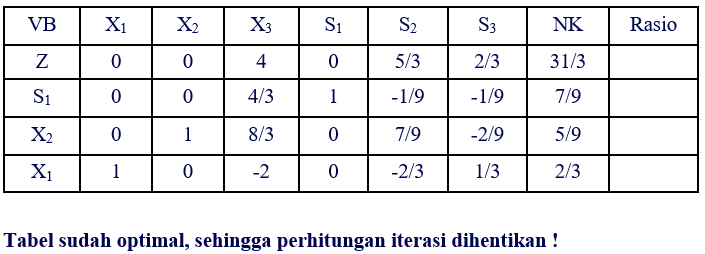 (Baris Z tidak ada yang negatif)
Hasil akhir:
X1=2/3, X2 = 5/9, S1 = 7/9  X3 = 0
Z = 31/3
Jika nilai X1 dan X2 harus bilangan bulat, maka lakukan pembulatan   tapi harus memenuhi semua fungsi kendala 

X1 = 2/3  0 ≤ X1 ≤ 1 
X2 = 5/9  0 ≤ X2 ≤ 1
Jika X1 =1 dan X2 = 1  Fs kendala (1)M, (2,3)TM
Jika X1 =0 dan X2 = 1  Fs kendala (1,2,3)M  Z = 9
Jika X1 =1 dan X2 = 0  Fs kendala (1,2,3)M  Z = 8
Contoh 3 :
   Model Program Linear
   1.  Fungsi Tujuan : 
        Maksimumkan : Z=15X1 + 10X2
        (Dlm Rp10.000)
   2.  Fungsi Pembatas :
        Bahan A :   X1 + X2 ≤ 600
        Bahan B : 2X1 + X2 ≤ 1000
                                  X1, X2 ≥ 0
Model Simpleks :
	1. Fungsi Tujuan : Maksimumkan
       Z– 5X1–10 X2–0S1- 0S2 = 0
   2. Fungsi Pembatas :
         X1+X2+  S1+ 0S2 = 600
       2X1+X2+0S1+ 1S2 = 1000
			X1, X2, S1, S2 ≥ 0
Tabel Simpleks :
Tabel Simpleks :
Tabel Simpleks :
Tabel Simpleks :
Tabel Simpleks :
Langkah-langkah penyelesaian :
   1.  Iterasi Awal (Iterasi-0)






	2.  Iterasi-1 :
         a.  Menentukan kolom kunci :
Kolom kunci : kolom yang mempunyai koefisien fungsi tujuan yang bernilai negatif terbesar.
b.  Menentukan baris kunci :
				
                     - Nilai Indeks :      NK fungsi pembatas
                                               Nilai kolom kunci f-pembatas
                     - Baris kunci : nilai indeks yang terkecil (positif).








		                  Angka Kunci
C. Perubahan-perubahan nilai baris :
       - Nilai baris kunci baru = (Nilai baris kunci lama) : angka kunci
       - Nilai baris yang lain = Baris lama – (Nilai baris kunci baru) x
                                                angka kolom kunci baris ybs.
C. Perubahan-perubahan nilai baris :
          - Nilai baris kunci baru = (Nilai baris kunci lama) : n-angka kunci
          - Nilai baris yang lain = Baris lama – (Nilai baris kunci baru) x
                                                angka kolom kunci baris ybs.
C. Perubahan-perubahan nilai baris :
          - Nilai baris kunci baru = (Nilai baris kunci lama) : n-angka kunci
          - Nilai baris yang lain = Baris lama – (Nilai baris kunci baru) x
                                                angka kolom kunci baris ybs.
3. Iterasi-2 : perhatikan apakah koefisien fungsi  tujuan pada Tabel 
                          simpleks masih ada yang bernilai negatif.



















                                                                 Angka Kunci
- Merubah baris pada angka kunci dan baris-baris lainnya.
- Merubah baris pada angka kunci dan baris-baris lainnya.
Merubah baris pada angka kunci dan baris-baris lainnya.
Pada iterasi-2 terlihat bahwa koefisien fungsi tujuan sudah tidak ada lagi yang mempunyai nilai negatif, proses peru-bahan selesai dan ini menunjukkan penyelesaian persoalan linear dengan metode simpleks sudah mencapai optimum dengan hasil sbb :
        X1= 400 dan X2 = 200 dengan Zmakasimum = Rp 8000.-
Contoh 4 :
	Model Program Linear
    Fungsi Tujuan : 
         Maksimumkan : Z = 3X1+2X2
      Fungsi Pembatas :
                      X1 +   X2 ≤ 15
                    2X1 +   X2 ≤ 28
                      X1  + 2X2 ≤ 20
                       X1, X2 ≥ 0
Model Simpleks
		Fungsi Tujuan : Maksimumkan
             Z– X1–2X1–0S1–0S2–0S3 = 0
        Fungsi Pembatas :
             X1 +   X2 +  S1                  = 15
           2X1 +   X2         + S2           = 28
             X1 + 2X2                 + S3   = 20
                         X1, X2 ≥ 0
Tabel Simpleks
Tabel Simpleks
Tabel Simpleks
Tabel Simpleks
Tabel Simpleks
Tabel Simpleks
(a). Iterasi Awal (Iterasi-0) :
(a). Iterasi Awal (Iterasi-0) :












			Angka Kunci
(b). Iterasi-1
(b). Iterasi-1
(b). Iterasi-1
(b). Iterasi-1
(c). Iterasi-2













				Angka Kunci
Perubahan-perubahan baris kunci dan baris lainnya.
Perubahan-perubahan baris kunci dan baris lainnya.
Perubahan-perubahan baris kunci dan baris lainnya.
Perubahan-perubahan baris kunci dan baris lainnya.
Pada iterasi-2 terlihat bahwa koefisien fungsi tujuan sudah tidak ada lagi yang mempunyai nilai negatif, proses peru-bahan selesai dan ini menunjukkan penyelesaian perhitungan persoalan program linear dengan metode simpleks sudah mencapai optimum dengan rincian sbb :
        X1 =13; X2=2, Zmaksimum = 43
Latihan :
1. Fungsi Tujuan : Maksimumkan
      Z = 60X1+30X2+20X3
	Pembatas :
	     8X1 + 6X2 +      X3 ≤ 48             
	     4X1 + 2X2 + 1.5X3 ≤ 20
	     2X1 + 1.5X2 + 0.5X3 ≤ 8
                                     X2 ≤ 5
                           X1,X2,x3 ≥ 0